Державна податкова служба УкраїниНаціональний університет державної податкової служби України
Банківська система України








Ірпінь
План
1. Загальна характеристика банківської системи України
2. Становлення та розвиток банківської системи України
3. Сучасний стан банківської системи України
Висновки 
Список використаної літератури
1. Загальна характеристика банківської системи України
Головною ланкою кредитної системи у будь-якій країні є банки, які здійснюють основну масу кредитних і фінансових операцій. Під терміном «БАНК» розуміють установу, яка створена для залучення грошових коштів і розміщення їх від свого імені на умовах поверненості, платності і терміновості.
Основне завдання банку - здійснювати посередництво в переміщенні коштів від кредиторів до позичальників.
БАНКІВСЬКА СИСТЕМА - організаційна сукупність різних видів банків у їх взаємозв'язку, яка існує в тій чи ін­шій країні в цілком визначений історичний період.
Типи побудови банківської системи
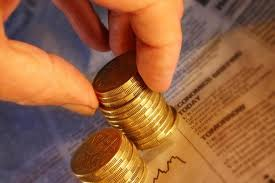 Однорівнева банківська                       Дворівнева банківська
           система                                                  система
Однорівнева банківська система передбачає горизон­тальні зв'язки між банками, універсалізацію їх операцій та функцій. Усі банки, що діють у країні (включаючи й цент­ральні банки), перебувають на одній ієрархічній сходинці, виконують аналогічні функції з кредитно-розрахункового об­слуговування клієнтури. Такий принцип побудови банківської системи характерний для економічно слаборозвинених країн, а також для країн з тоталітарним, адміністративно-командним режимом управ­ління.
Дворівнева банківська система, яка характерна для країн з ринковою економікою, складається з двох рівнів: 		Верхній рівень - центральні (емісійні) банки, які є бан­ками в повному значенні цього слова лише для двох катего­рій клієнтів: банківських інститутів та урядових структур.		Нижній рівень - комерційні банки, клієнтами яких є підприємства, організації, населення.
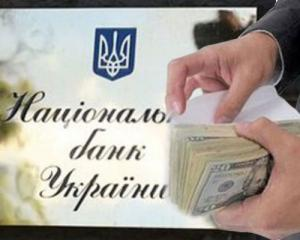 Сьогодні в більшості країн світу функціонує дворівнева банківська система. За такою системою відносини між бан­ками будуються в двох площинах: по вертикалі і по гори­зонталі.
По вертикалі-це відносини підпорядкування між цент­ральним банком, як керівним органом усієї банківської сис­теми, і комерційними банками.
По горизонталі-це відносини рівноправного партнерст­ва та конкуренції між комерційними банками.
Як відомо, в Україні з 1987 року почалася реформа бан­ківської справи, яка завершилася ухваленням у березні 1991 року Закону України "Про банки і банківську діяльність". Згідно з цим Законом, в Україні було закладено основи кла­сичної дворівневої банківської системи, яка включає:	Верхній рівень - Національний банк України як цент­ральний банк країни, головний банківський інститут, який є емісійним центром держави і відповідає за управління всією грошово-кредитною системою.	Нижній рівень - мережа комерційних банків, які за умови здорової конкуренції покликані задовольнити населен­ня країни і народне господарство щодо банківських послуг і створити для стабілізації та поступового піднесення націо­нальної економіки.
Центральним банкам, або банкам першого рівня, прита­манні функції резервної системи: 
	1) емісія кредитних грошей і контроль за грошовим обігом у країні, кредитно-розрахункове обслуговування інших кредитних інститутів, тобто виконання ролі "банку банків";
	2) кредитно-розрахункове обслуговування держави; 
	3) реалізація грошово-кредитної політики і регулювання на цій основі економічних процесів.
	Комерційні банки є багатофункціональними установами, що займаються практично всіма видами кредитних і фінансо­вих операцій, пов'язаних з обслуговуванням господарської діяльності своїх клієнтів.
Функції банківської системи:
Трансформаційна - зумовлена посередницькою місією банків. Мобілізуючи вільні кошти і передаючи їх різним суб'єктам, банки мають можливість їх трансформовувати (змінювати) на різні строки, розміри, що зменшує фінансові ризики.
	  Функція створення грошей і регулювання грошової маси.
 	  Функція забезпечення сталості банків та грошового ринку (ста­білізаційна), яка проявляється:
	• у прийнятті ряду законів та інших нормативних актів, що рег­ламентують діяльність усіх ланок банківської системи - від центрального банку до вузькоспеціалізованих комерційних банків;
	• у створенні дійового механізму державного контролю і нагляду за дотриманням цих законів та за діяльністю банків узагалі.
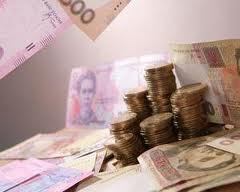 2. Становлення та розвиток банківської системи України
Після прийняття Декларації про державний суверенітет України в 1991 році постало питання щодо створення власної фінансово-кредитної системи.
Постановою Верховної Ради України від 20 березня 1991 року «Про порядок введення в дію Закону України "Про бан­ки і банківську діяльність"» було оголошено власністю України Український республіканський банк Держбанку СРСР, Український республіканський банк державного комер­ційного промислово-будівельного банку "Укрпромбанк", Український республіканський банк Ощадного банку СРСР, Український республіканський банк Зовнішекономбанку СРСР з їх мережами, обчислювальними центрами, з усіма активами і пасивами. Згідно з цією постановою на базі Українського республіканського банку Держбанку СРСР було створено Національний банк України з його регіональни­ми управліннями.
За час свого існування банківська система пройшла два етапи:
	І етап - (1991-1993 рр.) - етап активного становлення та розвитку банківської системи;
	II етап - (1993-1998 рр.) - етап стагнації та зростання банківської кризи.
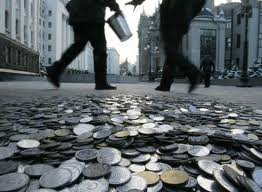 Негативні наслідки 1-го етапу:
	реформування банківської системи випереджало реформування економіки і як наслідок - тіньові обороти капіталу, відплив капі­талу за кордон;
	призупинено створення законодавчої бази щодо банківської си­стеми;
	Національний банк України не створив системи страхування де­позитів і кредитів.
Негативні наслідки ІІ-го етапу — етапу стагнації і кризи: 		скорочення кількості банків; 	гальмування зростання банківського капіталу;		погіршення фінансового стану банків.	Причини кризових явищ банківської системи:		 криза реальної економіки;	грошово-кредитна політика Національного банку України;	 внутрішньобанківські фактори.
Проблеми банківської системи України:
• нераціональна територіальна структура;
• однорідні структури комерційних банків ринкового зразка;
• недостатня загальна кількість комерційних банків;
• існування збиткових банків, які мають "негативний" кредитний портфель;
• тенденції до звуження клієнтури внаслідок спаду виробництва;
• низький рівень капіталізації банків;
• брак досвіду банківського персоналу;
• відсутність законодавчого забезпечення спектру банківських операцій;
• недосконала конкуренція в банківській справі;
• відсутність диверсифікації банківської структури;
• слабка диверсифікація діапазону продуктів та послуг;
• загальноекономічні проблеми.
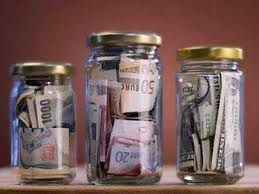 3. Сучасний стан банківської системи України
Потужна банківська система є атрибутом суверенності держави, запорукою її фінансової безпеки. Українська банківська система досить молода, особливо порівняно з банківськими системами розвинутих країн. Можна вважати, що вона перебуває на початковому етапі свого розвитку, бо її побудова, по суті, розпочалася з 1991 року. Становлення банківської системи України відбувалося в умовах відсутності повноцінних ринкових відносин.
	За останні декілька років банківська систем України зіткнулася зі світовою фінансовою кризою, яка нажаль призупинила розвиток банків та підірвала довіру до банківської системи вцілому. Банківські кризи, як і кризи будь-яких підприємств, - це нормальне явище ринкової економіки, в якій виживають найсильніші. Банк, який не відповідає вимогам зовнішнього середовища, повинен або адаптуватися і використовувати свої сильні сторони, або зникнути.
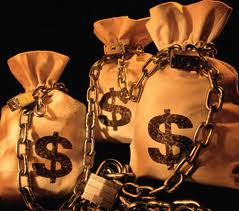 Банківська система України протягом 2005-2010 рр. зазнала значних змін, що виражались у пришвидшеному рості активів, капіталу, кредитів і депозитів в докризовий період, а також їх швидкому спаді під час порушення фінансової стійкості. За цей час відбулись значні структурні зміни - частка іноземного капіталу зросла з 9,6 до 35,8 %. Станом на 1.01.2010 нерезиденти контролюють 49,7 % активів банківської системи, що у 5 разів більше, ніж у 2005 р.	Серед 10 найбільших банків за обсягом активів 7 належить іноземним власникам, тобто іноземні банки відіграють суттєву роль на банківському ринку України, це зумовлює посилення боротьби за клієнта та необхідність докладання додаткових зусиль із залучення клієнтів.	Водночас, присутность іноземного капіталу у банківській системі несе деякі загрози для фінансової стійкості України: відтік капіталів за кордон з негативними наслідками для платіжного балансу країни; ймовірність посилення іноземного контролю над банківською системою і економікою держави; переважне кредитування підприємств з високими прибутками і низькими ризиками, тоді як брак кредитних ресурсів відчувають стратегічні для нашої економіки підприємства; перехоплення іноземними банками вигідних видів діяльності і менш ризикованої клієнтури, що загрожує банкрутством місцевим банкам; наростання розриву між розвитком фінансового і реального секторів економіки.
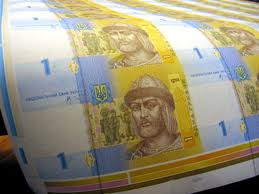 Підвищення ефективності діяльності  банків є необхідною передумовою подальшого розвитку банківської системи України, а пошук шляхів її стабілізації зумовлює необхідність створення дієздатних програм та проектів у сфері банківництва. Оскільки подолання негативних наслідків фінансової кризи триває досі - можна порекомендувати: пришвидшити розроблення та прийняття комплексу законів про банківську та кредитну діяльність; здійснювати політику, спрямовану на зміцнення авторитету Національного банку України; необхідно створити для  суб'єктів економіки можливість вчасно оцінювати фінансовий стан будь-яких банків України;  наростити ресурси Фонду гарантування вкладів фізичних осіб, які мають покривати суму вкладів хоча б у двох-трьох найбільших банках країни; необхідно відновити довіру населення до національної грошової одиниці України; для банків слід зосередитися на своїй репутації, яку  створюють їх співробітники.
Висновки
Ефективне функціонування банківської системи є неодмінним атрибутом економічно розвинутої держави, запорукою її стабільності та зростання. Стан банківського ринку вказує на рівень добробуту в країні, розвиток її фінансового господарства, заможність громадян. Діяльність кожного банку визначається мережею його клієнтів. Отже, клієнти є визначальними для банківської установи.
	Держава повинна здійснювати науково обґрунтоване втручання у ринкові механізми шляхом прийняттям відповідних законів у сфері кредитування, оподатку­вання, бюджетної політики, спрямованих на підтримку вітчизняних банківських установ. Відтак, можна зробити висновок, що державі слід жорсткіше контролювати процес входження іноземного капіталу саме в банківський сектор. Це обумовлено тим, банківський капітал за своєю природою дуже мобільний, оскільки,  тому мігрує досить швидко.
	Слід оптимізувати бізнес-процеси, підвищити ефективність роботи мережі банківських точок, виробити адекватну систему протидії ризикам, розробити механізми повернення проблемних кредитів.
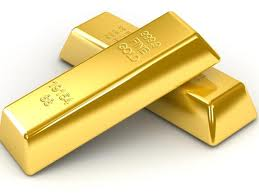